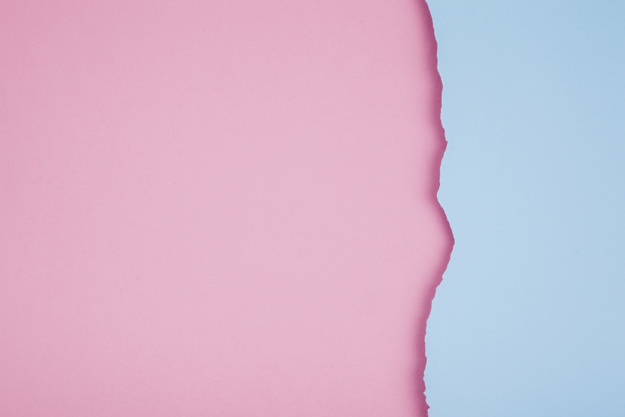 ESCUELA NORMAL DE EDUCACION PREESCOLAR DEL ESTADO
  





NOMBRE DE LA INSTITUCION DE PRÁCTICA: Jardín de Niños Insurgentes de 1810 
CLAVE: 05DJN0037P   ZONA ESCOLAR: 111

NOMBRE DE LA EDUCADORA TITULAR:  Leticia (8:00am- 11:40pm) 
Cristy Cantu (11-40am- 3:00pm)
GRADO EN EL QUE REALIZA LAS PRÁCTICAS:  1° A
TOTAL DE NIÑOS: 29  NIÑOS: 18 NIÑAS: 11

NOMBRE DE LA ALUMNA PRACTICANTE: Victoria Estefanía García García
GRADO: 3 SECCION: B
NUMERO DE LISTA: 06

PERIODO DE PRÁCTICA: Del  de Febrero  al 06 de Marzo del 2020
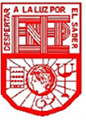